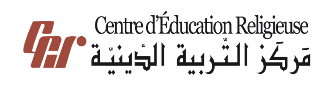 مَركَزُ التَّربِيَّةِ الدِّينِيَّة
يُقَدِّمُ كِتابَ السَّابِعِ أَسَاسِيّ
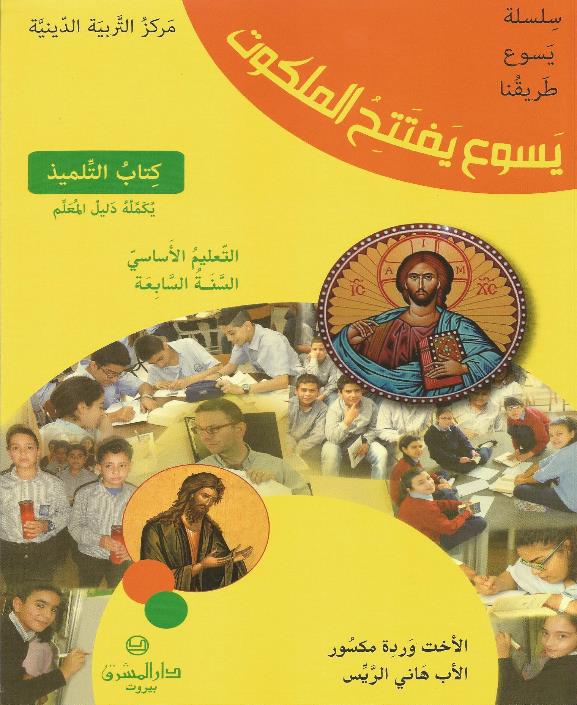 اللِّقاءُ الثَّالِث
«إِنَّ مَلَكوتَ اللهِ بَينَكُم؟»
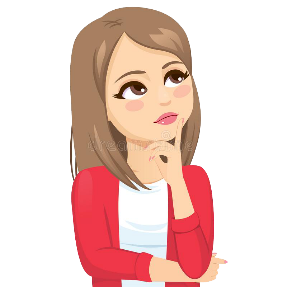 لوين بَدنا نُوصَل بخِتِام هَاللِّقاء؟
نسَمّي العِلَل اللي شفى يسوع منها ورُموزَها من خلال الانجيل، ونِستَخلِص رُدود فِعِل الحَاضِرين.
نِنْدهِش بِأَعمَال المَحبَّة يَلّي بتِشْفي مِن العِلَل وبتِبْني المَلَكوت..
أَصدِقائي! رَح يِمْرُق علَيكُن هَلَّق أَسماء أَشخاص مَع مَراجِع! قولولي شو اللي بيجْمَع بَيناتن، وشُو عِمِل يَسوع مَعُن.
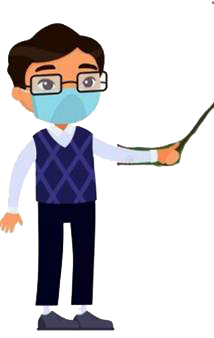 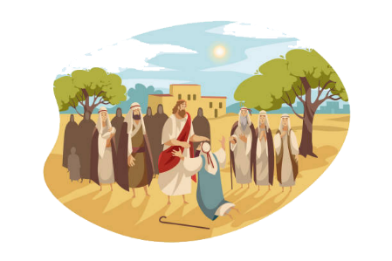 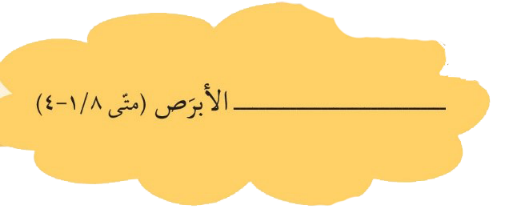 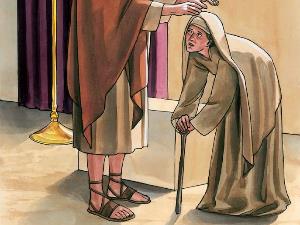 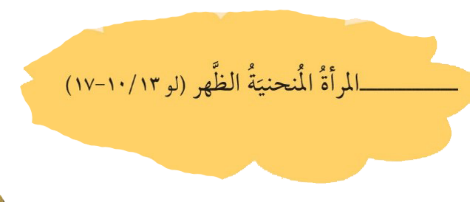 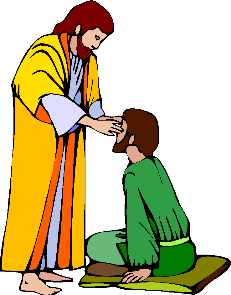 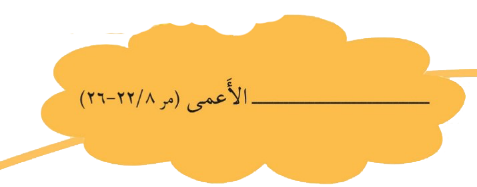 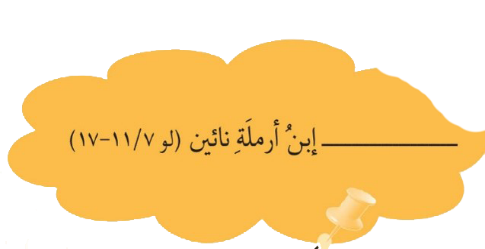 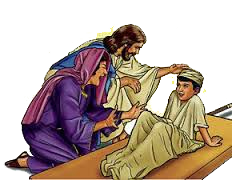 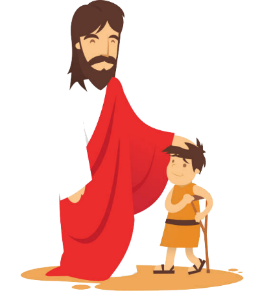 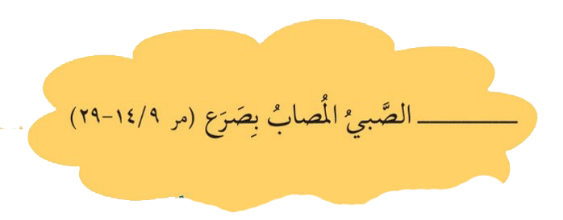 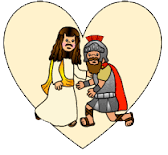 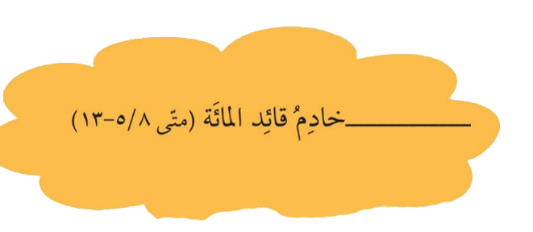 الأجوبة
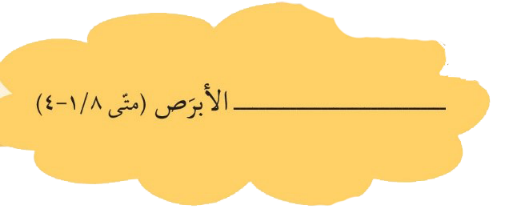 إبراء
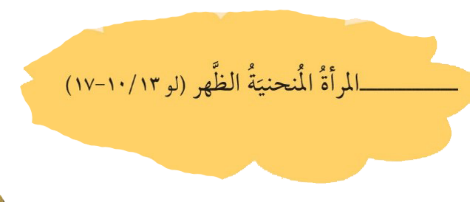 شِفاء
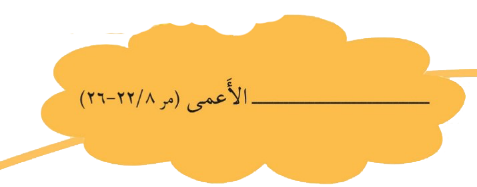 شِفاء
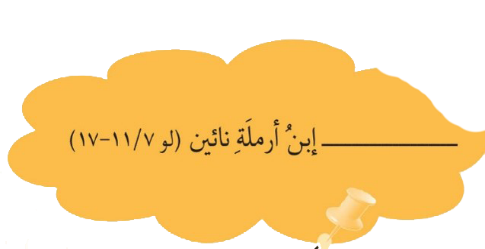 إِحياء
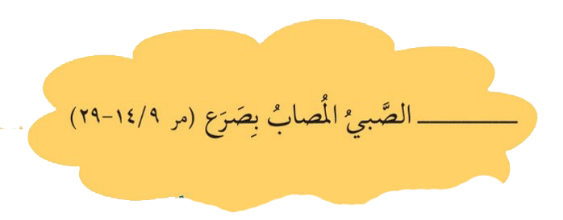 شِفاء
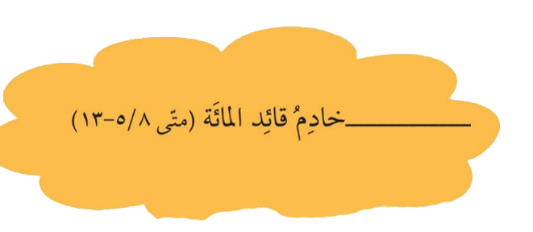 شِفاء
وهَلَّق فتَحوا كُتُب العَهد الجَديد عَ  هَالمَراجِع وخلّونا نعبي الجَدوَل سوا وتباعا
(مَرقُس 8/ 22-26) 
 «شِفاءُ أَعمى في بيتَ صيدا»

(مَرقُس 9/ 14-28) 
«طَردُ الشَّيَاطين عن صَبيٍّ مُصابٍ بالصَّرَع»

(لوقا 7 /11-17) 
«إحياءُ ابنِ أرمَلَةِ نائين»

(لوقا 13/ 10-17) 
«شِفاءُ المرأةِ المُنحَنِيَةِ الظَّهرِ في السَّبت»

(متّى 8/ 1-4) 
«إبراءُ أَبرَص»
متّى 8/ 1- 4 
«إبراءُ أَبرَص»
متّى 8/ 1- 4 
«إبراءُ أَبرَص»
الأَبرَص
البرَص
مدّ يدَه
قد شئت فأبرأ
برئ
شفاء الأعمى
(مَرقُس
 8/ 22-26) 
 «شِفاءُ أَعمى في بيتَ صيدا»
شفاء الأعمى
(مَرقُس
 8/ 22-26) 
 «شِفاءُ أَعمى في بيتَ صيدا»
الأعمى
العمى
تفل في عينيه
أتبصر شيئاً
أبصر
إحياء ابن الأرملة
(لوقا
 7 /11-17)
 
«إحياءُ ابنِ أرمَلَةِ نائين»
إحياء ابن الأرملة
(لوقا
 7 /11-17)
 
«إحياءُ ابنِ أرمَلَةِ نائين»
ابن الأرملة
الموت
لمس الميت
أقول لك قم
قام من الموت
شفاء المحنية الظهر
(لوقا 13/ 10-17) 

«شِفاءُ المرأةِ المُنحَنِيَةِ الظَّهرِ في السَّبت»
شفاء المحنية الظهر
(لوقا 13/ 10-17) 

«شِفاءُ المرأةِ المُنحَنِيَةِ الظَّهرِ في السَّبت»
المرأة
انحناء الظهر
وضع يديه عليها
أمن معافاة من مرضك
إنتصبن
طرد الشياطين
(مَرقُس 9/ 14-28) 

«طَردُ الشَّيَاطين عن صَبيٍّ مُصابٍ بالصَّرَع»
طرد الشياطين
(مَرقُس 9/ 14-28) 

«طَردُ الشَّيَاطين عن صَبيٍّ مُصابٍ بالصَّرَع»
الصبي
مصاب بالصرع
أمر الروح
أيها الروح أخرج منه
شفي من الصرع
مهّم نِفهَم مِن بَعد هَالعَمَل إِنّو:
الآيَةُ هِيَ علَامَةٌ تُظهِرُ مَجدَ اللّهِ وَغايَتُها الإيمان

 (راجِع يوحَنَّا 2/11) 
«فَأَظهَرَ مَجدَهُ وَآمَنَ بِهِ تَلاميذُه».
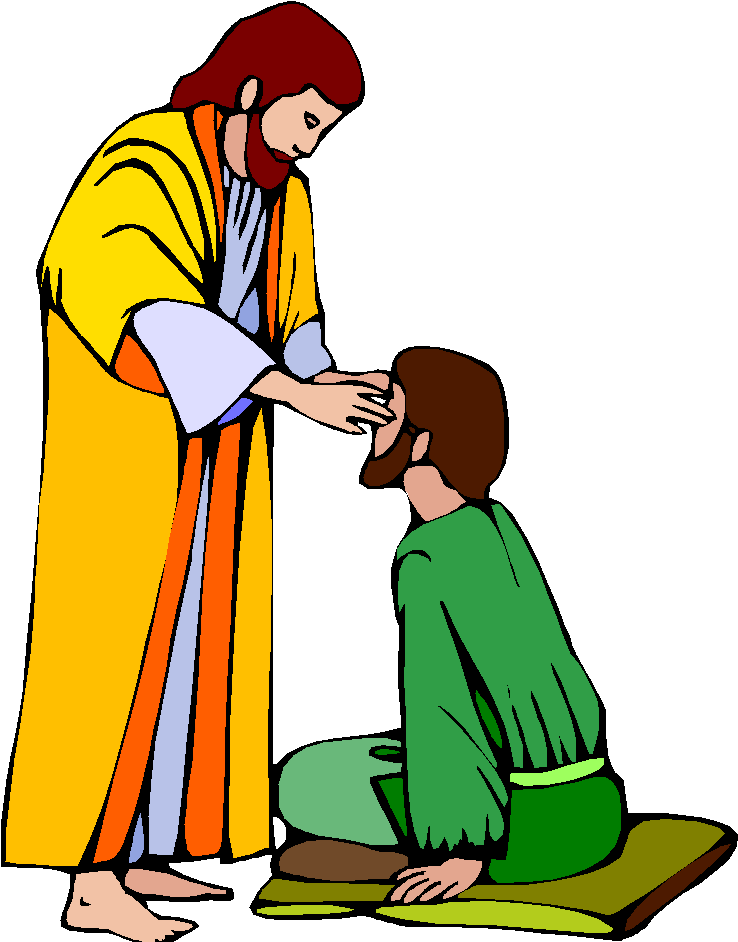 يسوعُ قامَ بِالآياتِ بِواسِطَةِ 
«عَمَلٍ جسدّي ما»:

لَمَس الأَبرَص.
 لَمَس الشَّبّ المَيِّت 
وقَلّو قُم.
 دَهَن عُيون الأَعمَى بالطِّين.
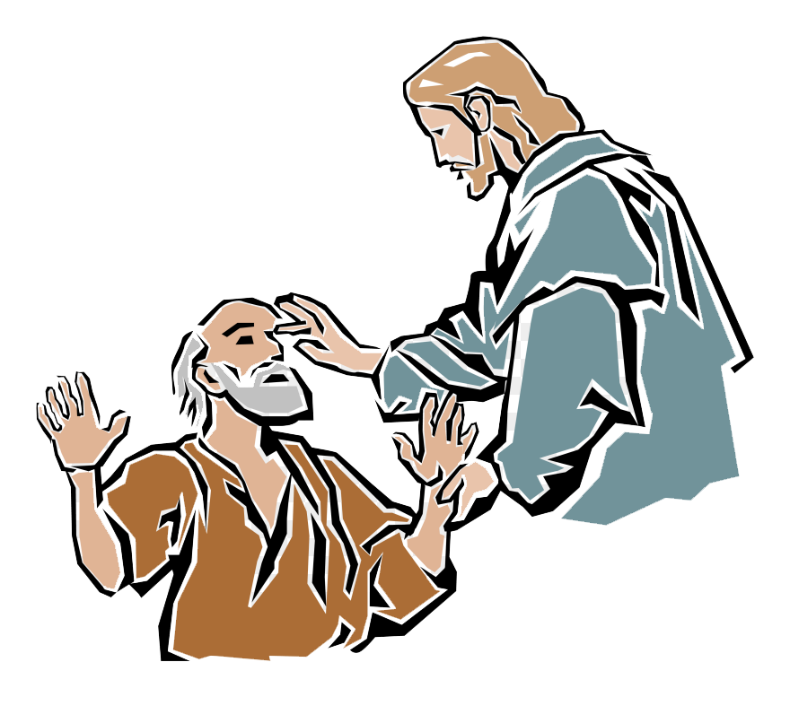 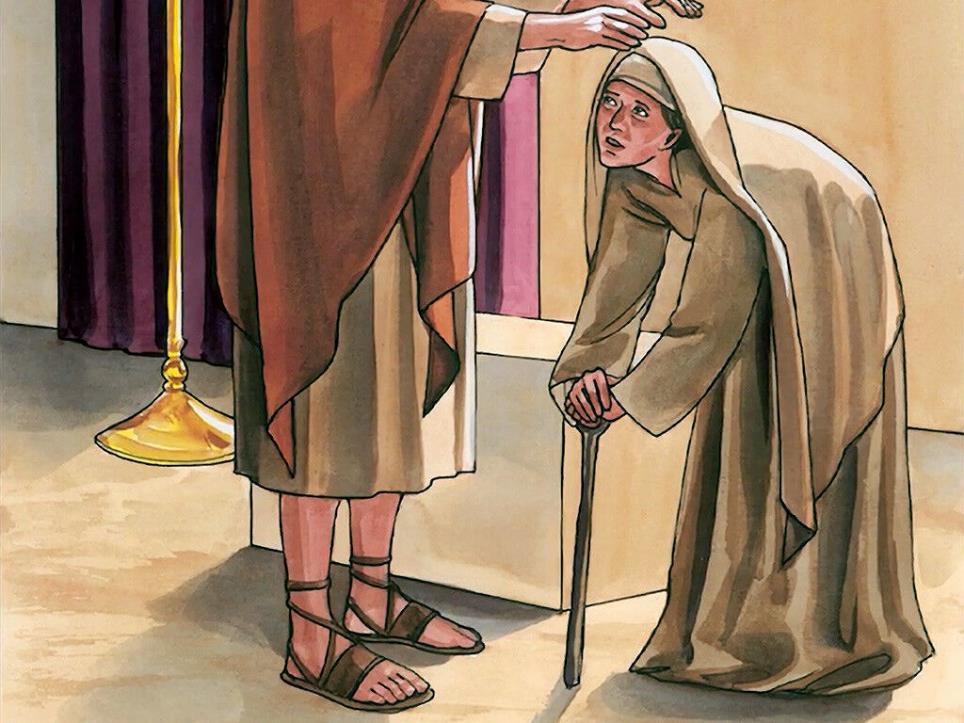 .حَطّ إيدَيه عَالمَرا المِنحِنيِة.
أَمَر الرّوح النَّجِس إِنّو يِطلَع من المصاب
قَلّو لَقائِد المِئَة: «لِيَكُن لَكَ بِحَسَبِ ما آمَنتَ».
شو بِرَأيكُن  لازم نتذكّر مِن هَاللِّقاء؟
قِراءات
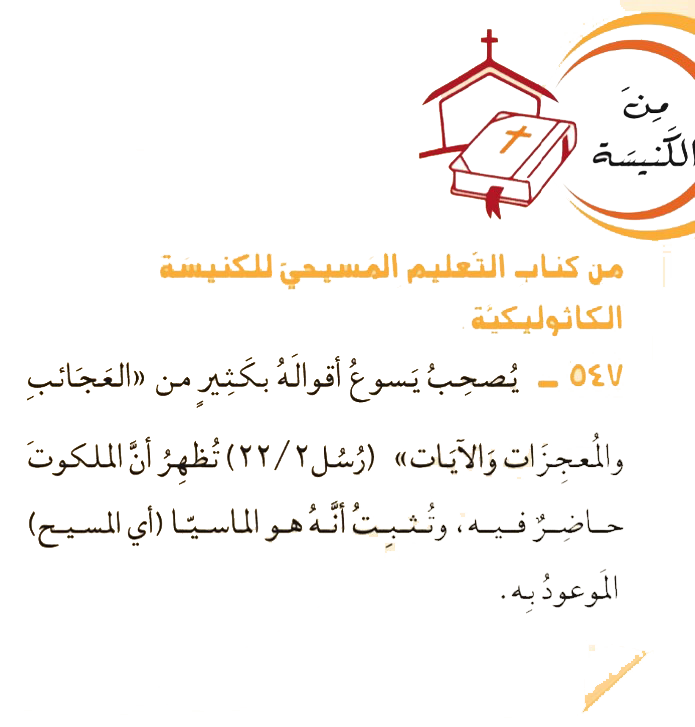 وَقَبِل ما نِختُم هَاللِّقاء الحُلو، كِلّ واحَد فينا يصَلّي هَالصَّلاة اللي هي تعهُّد أمام الرّب 
نقف ومِتِل ما رَح إِشرح:
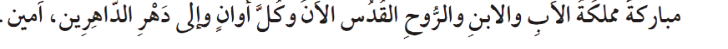 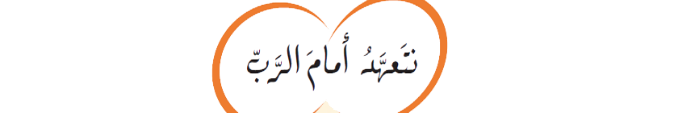 منِبْرُم وِجهْنا نَحوَ الغَرب ومِنْقول
«نَحنُ تَلامِذَةُ السَّابِعِ أَسِاسِيّ 
سَنَسْعَى بِكُلِّ  قِوانا
لِنُزِيلَ كُلَّ ما لا يليقُ بِمَملَكَتِنا 
ونَرفُضَ الأنانِيَّةَ وَالشَّرّ وكُلَّ ما يُسيءُ إلى المَحَبَّةِ وَيَجرَحُها».
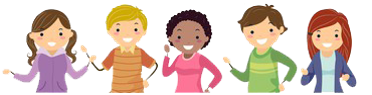 منِبْرُم وِجهنا نَحوَ الشَّرق ومِنْقول:
«نَتَعَهّدُ مِنَ الآنَ بِأَن نَبْنِيَ المَلَكوتَ الّذي افتَتَحَهُ يسوعُ المَسيح، 
بِقُوَّةِ الَمَحَبَّةِ وَالسَّلامِ وَالغُفران».
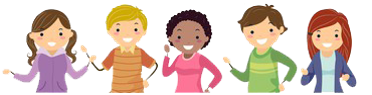 وهلّق خَلّونا نفَكّر إنّو كتار كتِير النّاس اللّي بدهُن مَلكُوت الله بَس قلال اللّي بيحبُّوا يِحِمْلُوا الصّليب.
ومنختم مع  هالترتيلة
كتار كتير الناس
كتار كتير الناس ال بدّن ملكوتك
قلال كتير الناس اللي حملو صليبك (2)
سامحنا وهدينا ع دروب تودّينا
تنحمل صليبك (2)

بالفقر منتحرر ومنمشي الطريق
مجد الدنيي باطل والحق الطريق
ما عنا زوادي غير اسمك زوادي
تنعيش بسعادي (2) رح نحمل صليبك
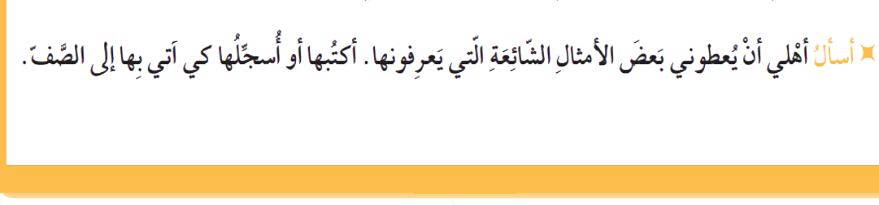 بشوفكن الأسبوع القادم يا شاطرين 
ما تنسوا وتقوموا بالنشاط وتسألوا أهلكن  
بدنا نشوف مين بيجيب امثال أكتر 
يلا باي!!